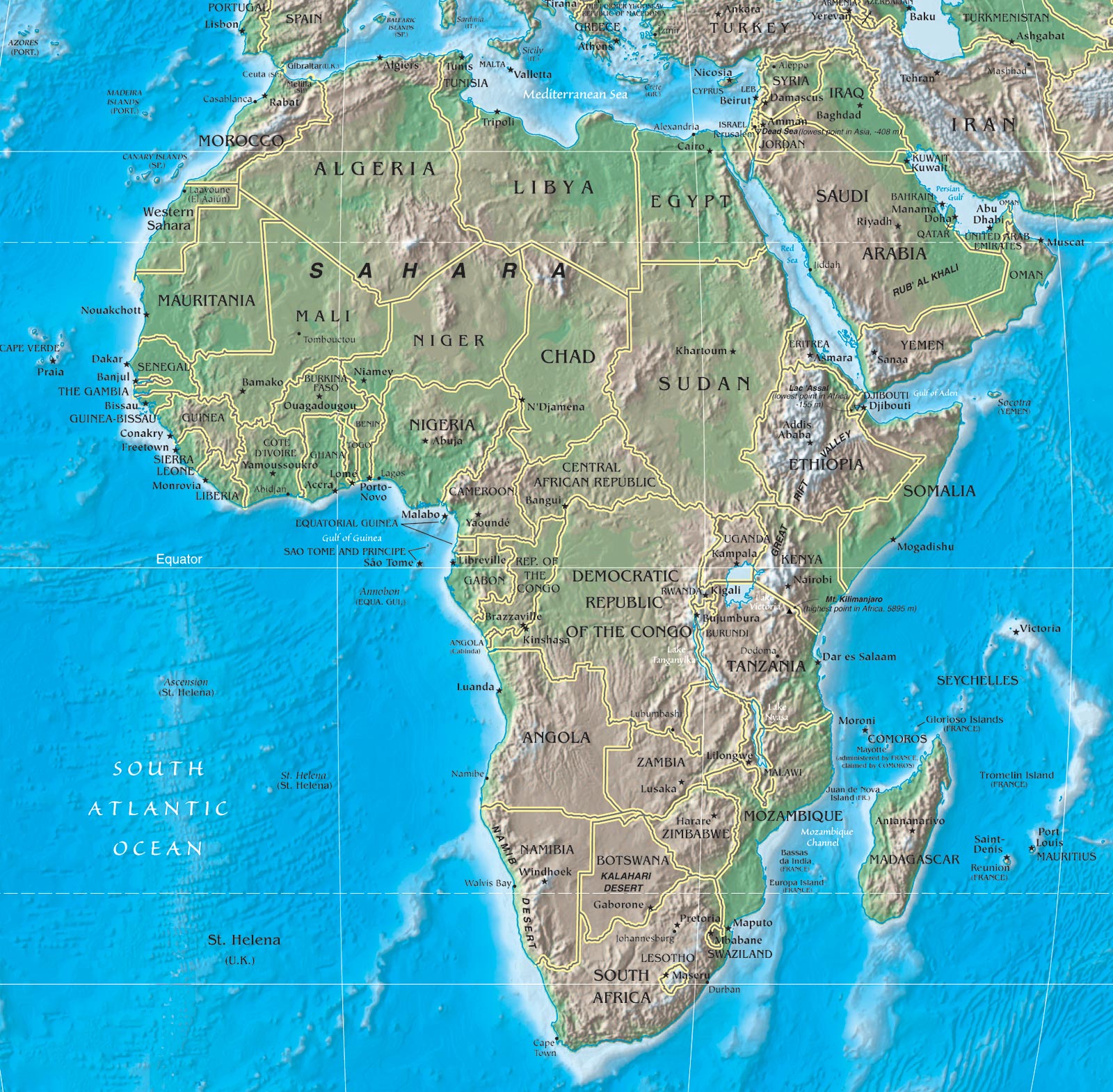 SOUTH SUDAN
SS7G1 The student will locate selected features of Africa.
Locate on a world and physical map:
• The Sahara
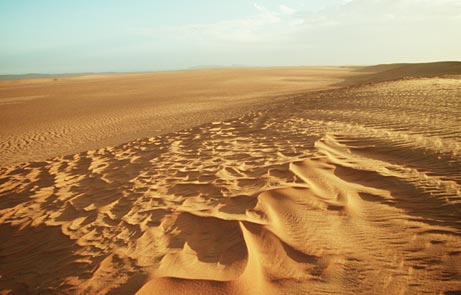 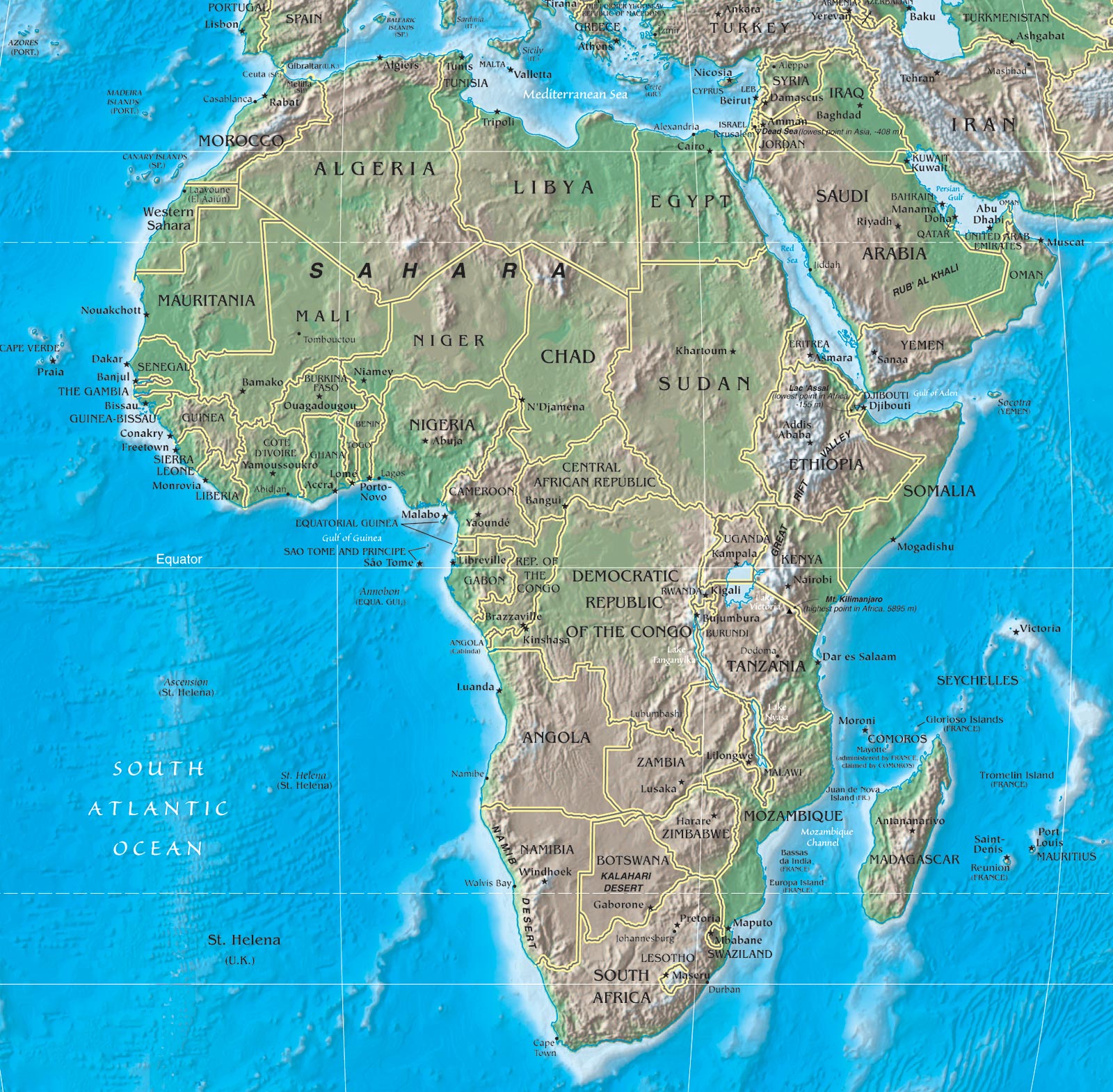 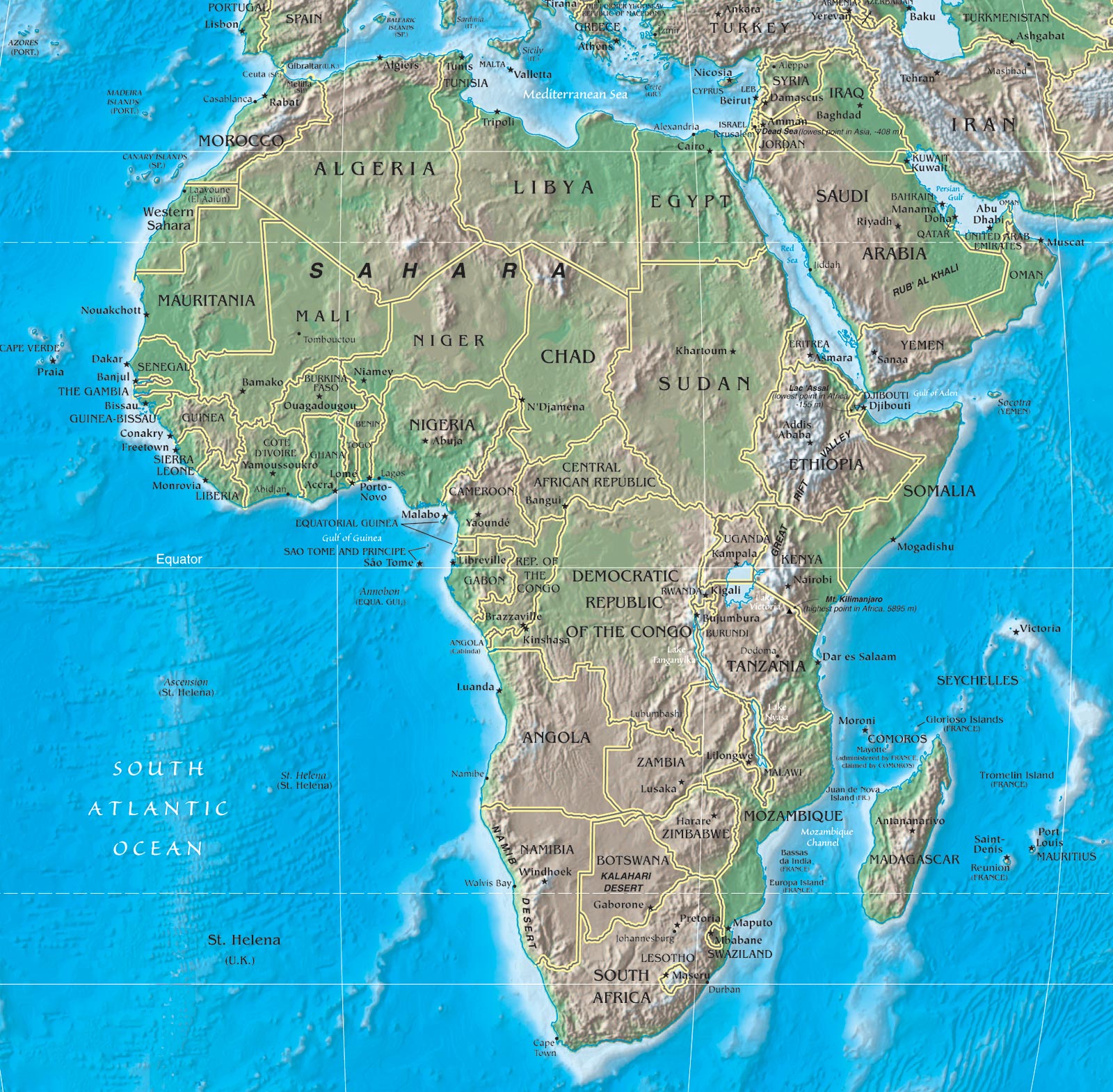 Sahara Desert
SOUTH SUDAN
Sahara
• The Sahara is the world’s largest 
  “hot” desert.
• It is the second largest desert after 
  Antarctica.
• It covers Northern Africa, from the 
  Red Sea to the Atlantic Ocean.
SS7G1 The student will locate selected features of Africa.
Locate on a world and physical map:
• The Sahara
• Kalahari Desert
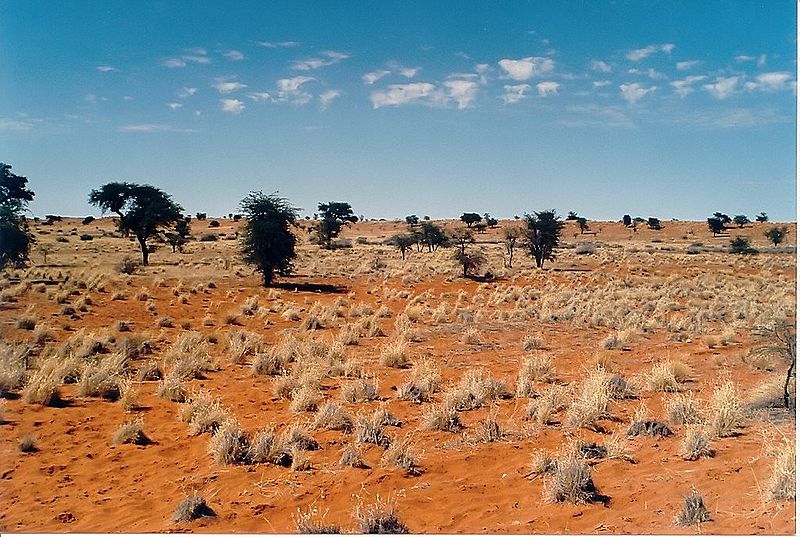 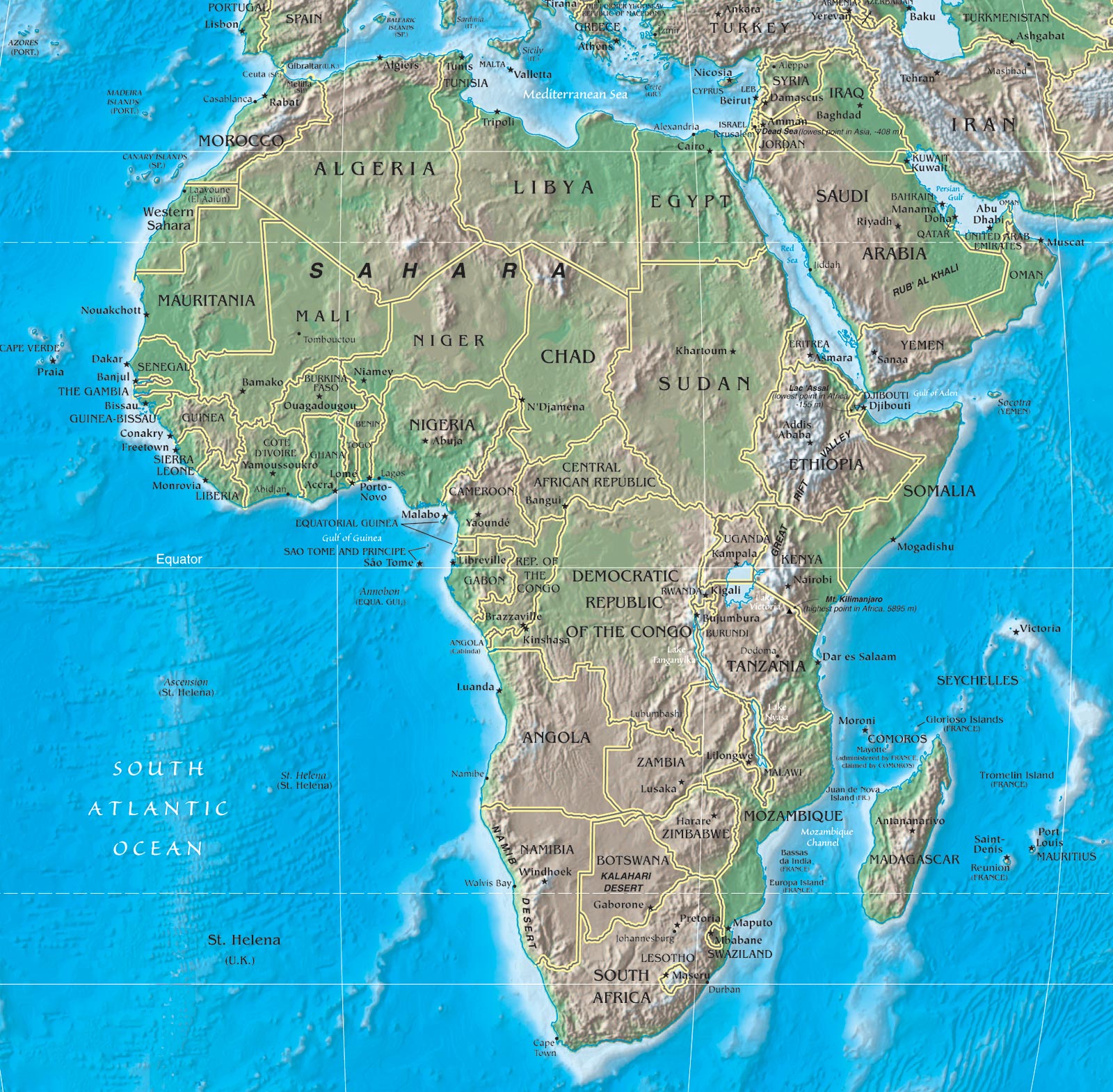 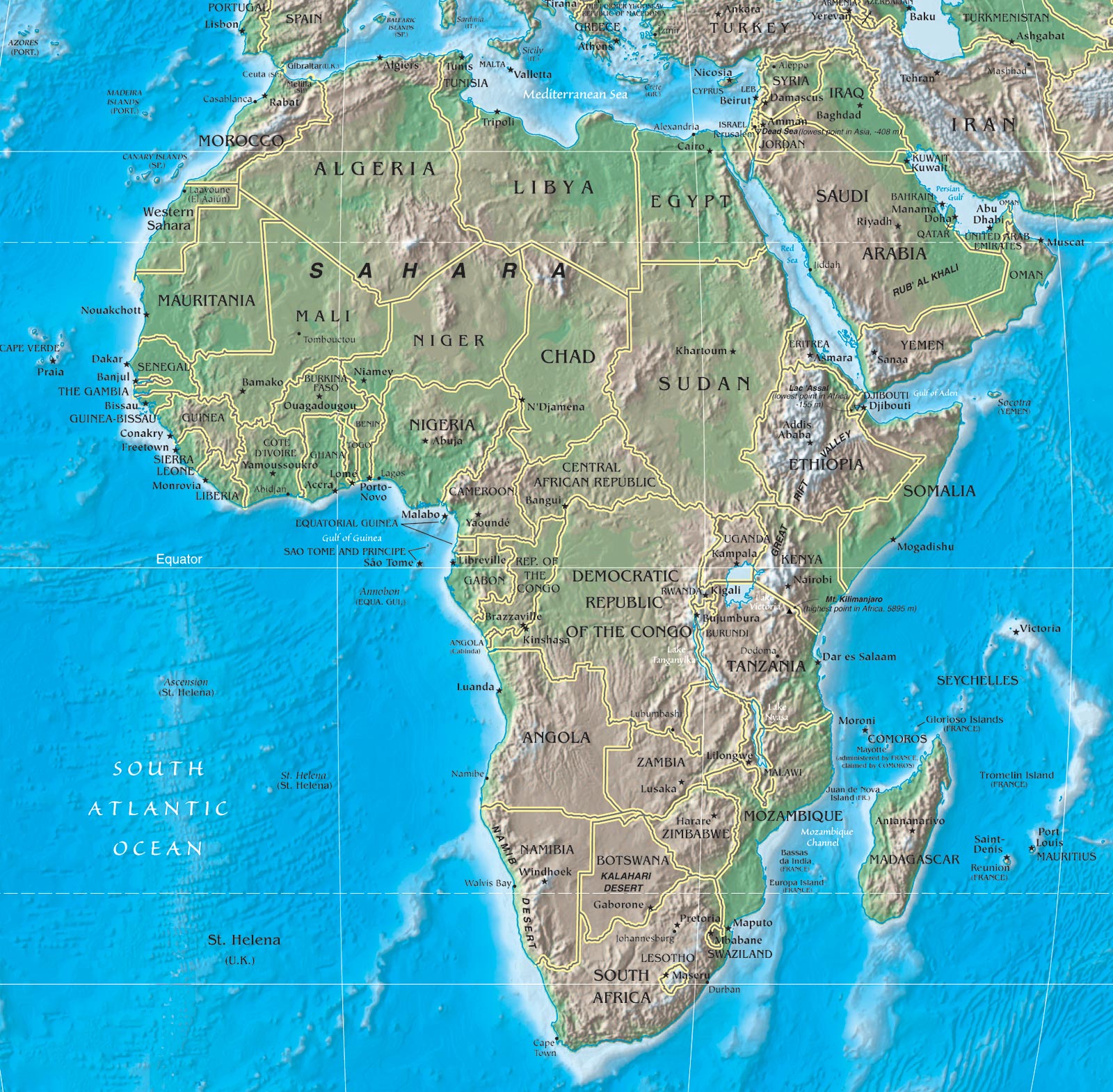 Kalahari Desert
Kalahari Desert
• The Kalahari is located in Southwestern 
Sub-Saharan Africa.
• The  area provides for excellent grazing,
especially after rains.
• Because parts of the Kalahari  receive 
  more than 10 inches of rain per year, 
  much of it  does not fit the definition of a  
  desert.
SS7G1 The student will locate selected features of Africa.
Locate on a world and physical map:
• The Sahara
• Kalahari Desert
• Sahel
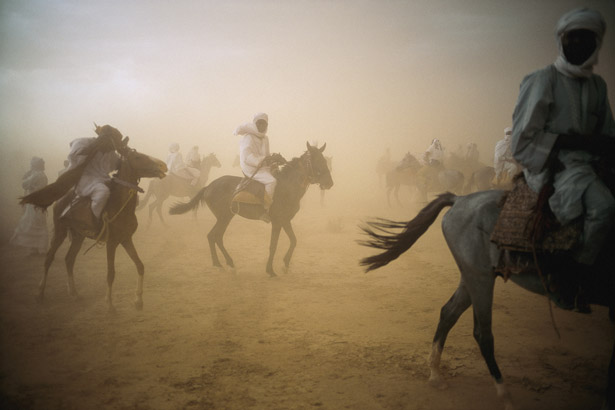 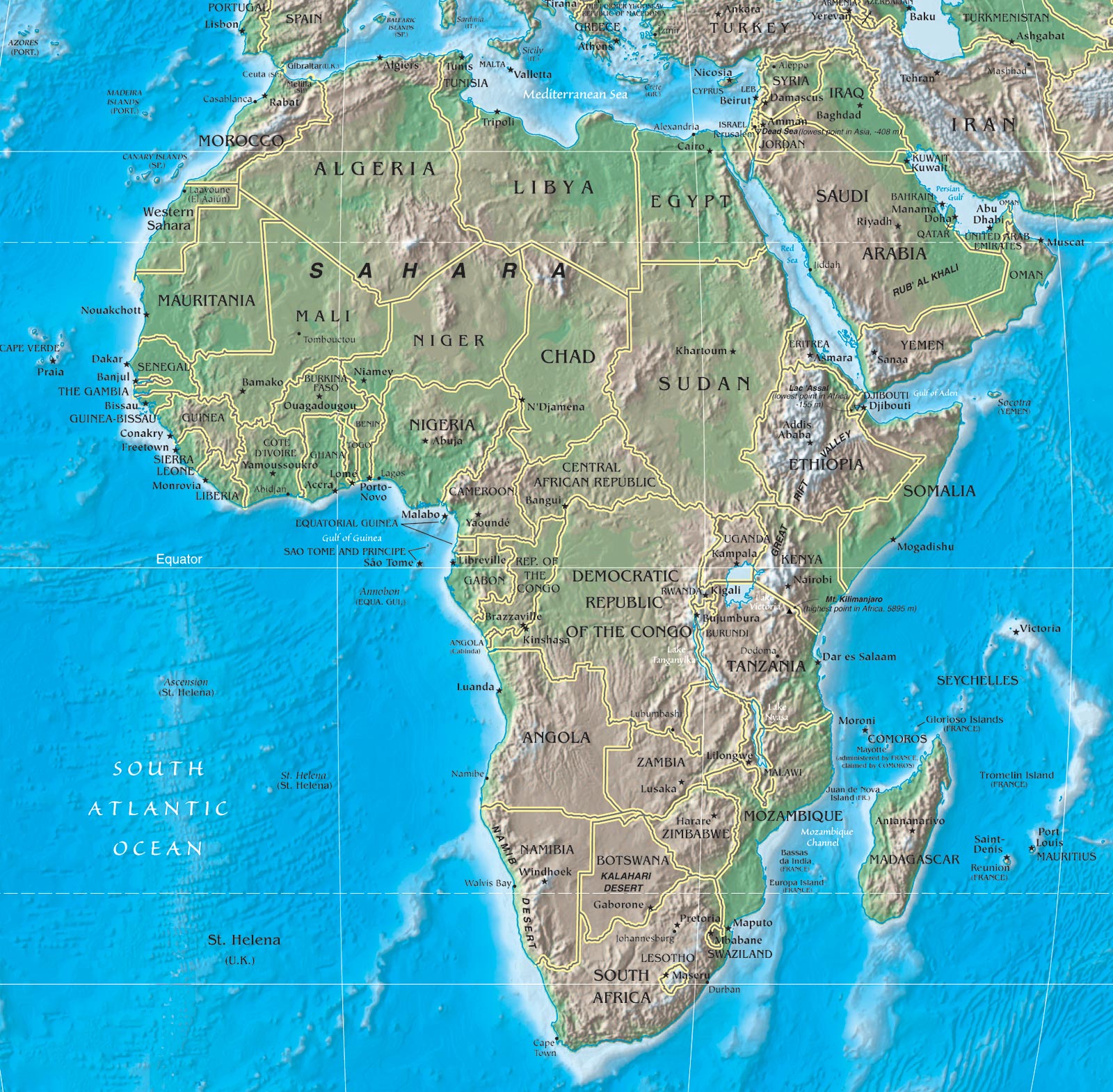 Sahel
SOUTH SUDAN
Sahel
• The Sahel runs from the Red Sea to the 
  Atlantic Ocean.
• It separates North Africa’s Sahara Desert 
  from the a semi-arid savanna.
• The Sahel is mostly covered with 
   grasslands and savanna.
• Many kingdoms, known as 
  Sahelian Kingdoms, flourished here 
  because it was an excellent trade route.
SS7G1 The student will locate selected features of Africa.
Locate on a world and physical map:
• The Sahara
• Kalahari Desert
• Sahel
• Savanna
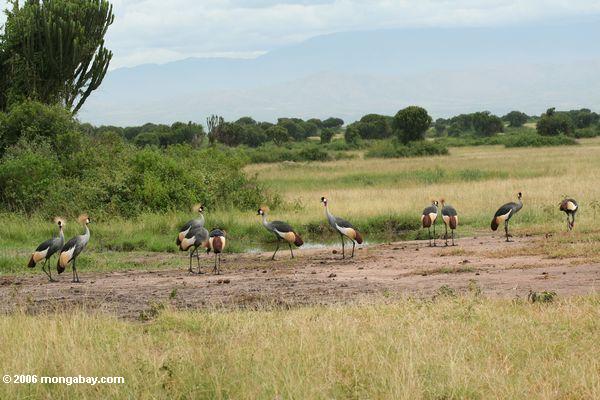 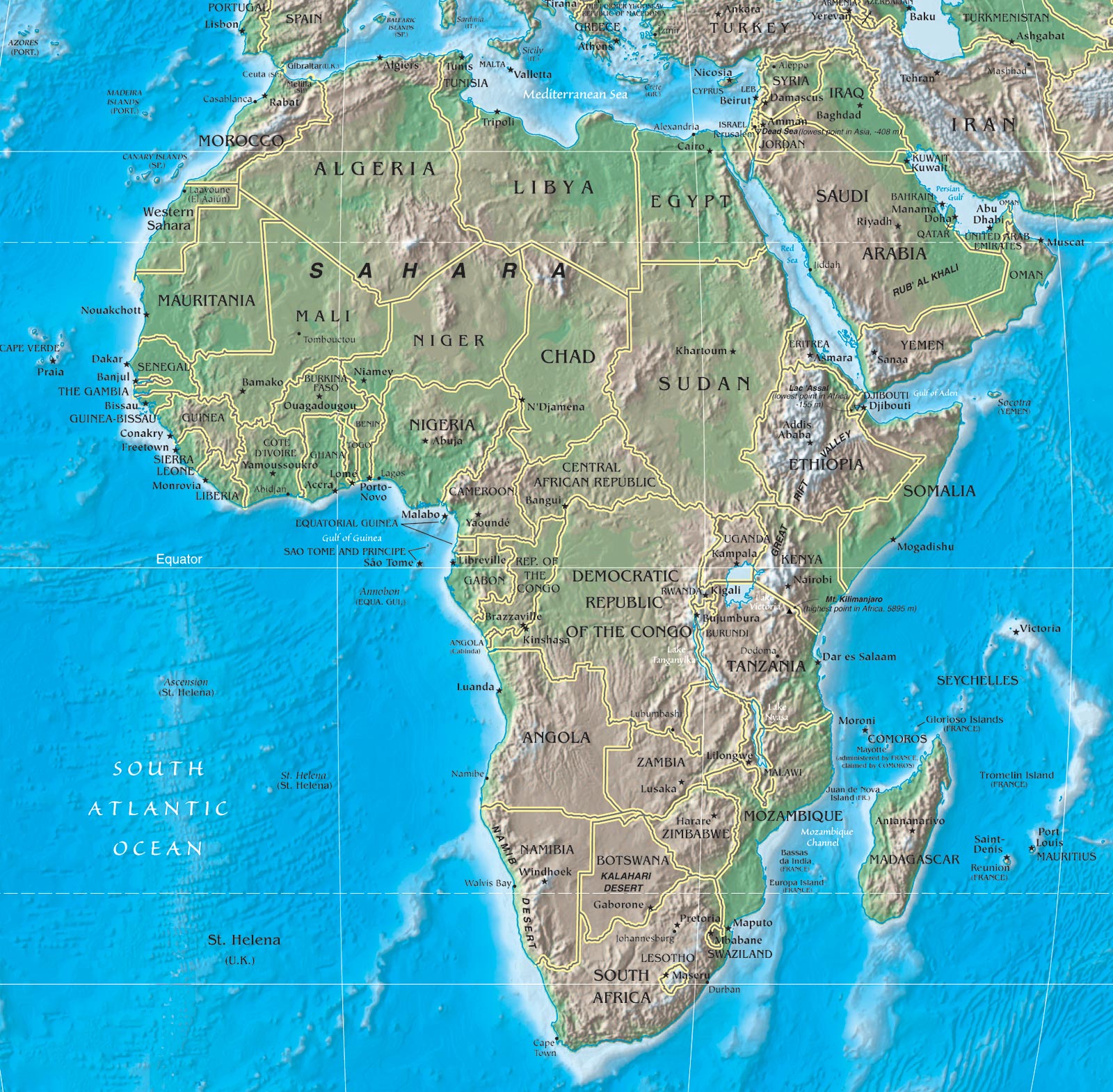 SOUTH SUDAN
Savanna
Savanna
• A savanna is a tropical or semi-arid 
  woodland area. About 4.5 million square 
  miles of Africa are considered savanna.
• In a savanna, the trees are typically very
  small and widely spaced.
• Savannas are typically well-suited for 
  grazing animals. In Africa, these include 
  lions, elephants, giraffes, and zebras.
SS7G1 The student will locate selected features of Africa.
Locate on a world and physical map:
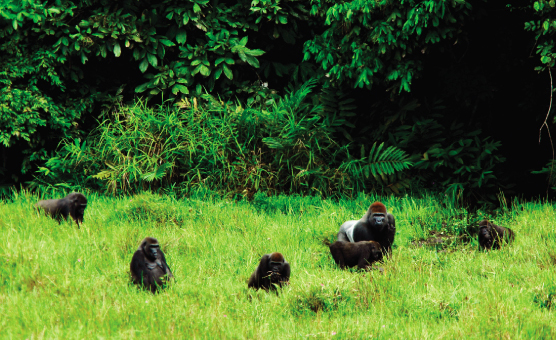 • The Sahara
• Kalahari Desert
• Sahel
• Savanna 
• Tropical rain forest
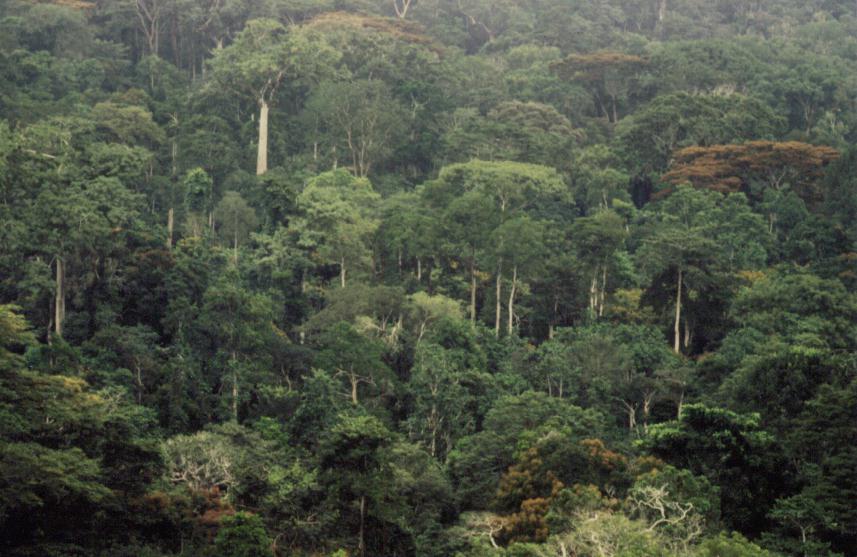 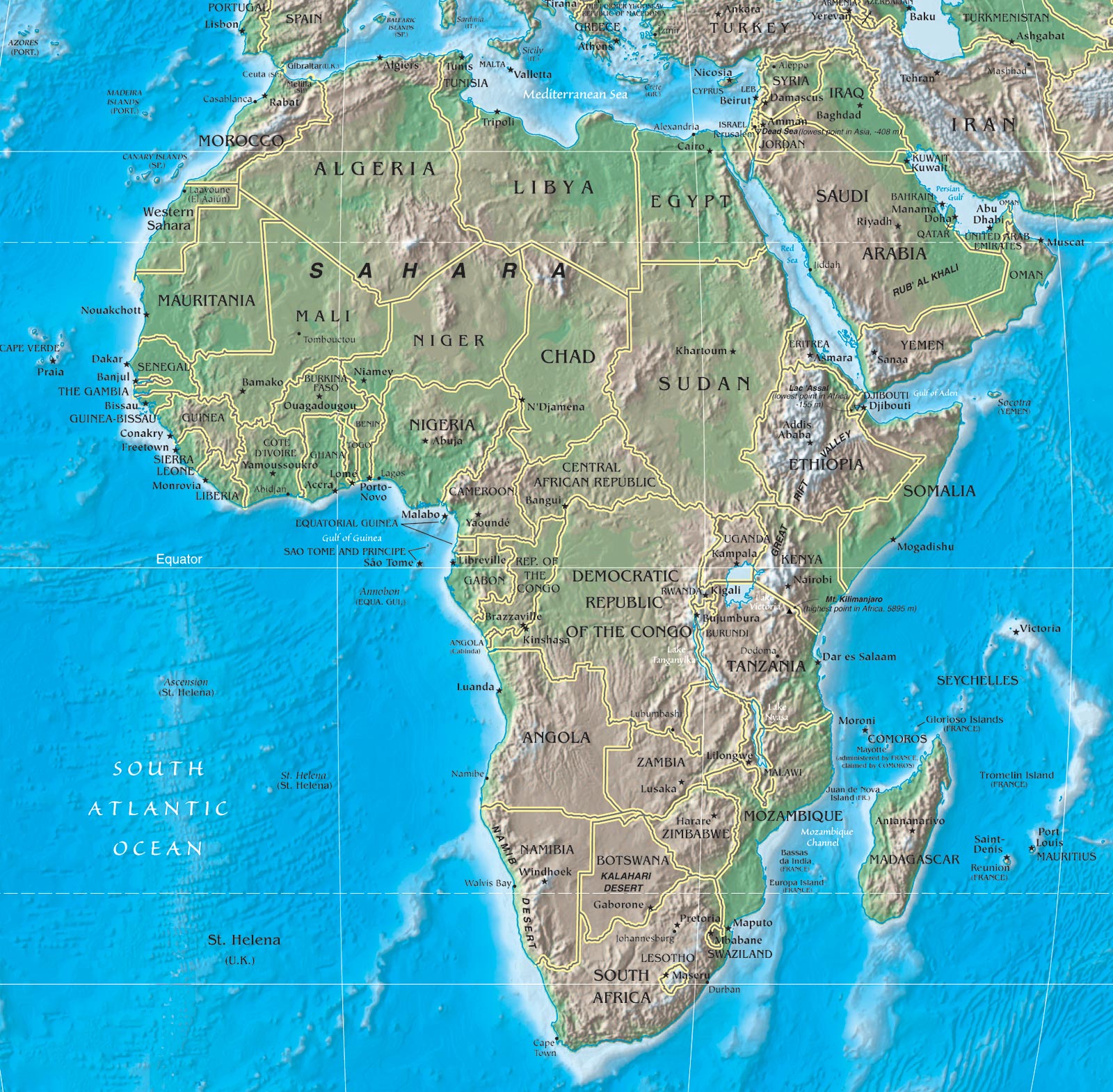 SOUTH SUDAN
Tropical Rain Forest
Tropical Rain Forest
• The equatorial region of Africa has high 
  temperatures year-round. 
• These areas typically have 50-60 inches of
  rain per year.
• The rain forests suit animals such as 
   chimpanzees, gorillas, hippos, and 
   African gray parrots.
SS7G1 The student will locate selected features of Africa.
Locate on a world and physical map:
• The Sahara
• Kalahari Desert
• Sahel
• Savanna 
• Tropical rain forest
• Atlas Mountains
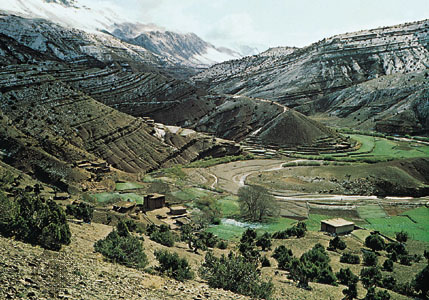 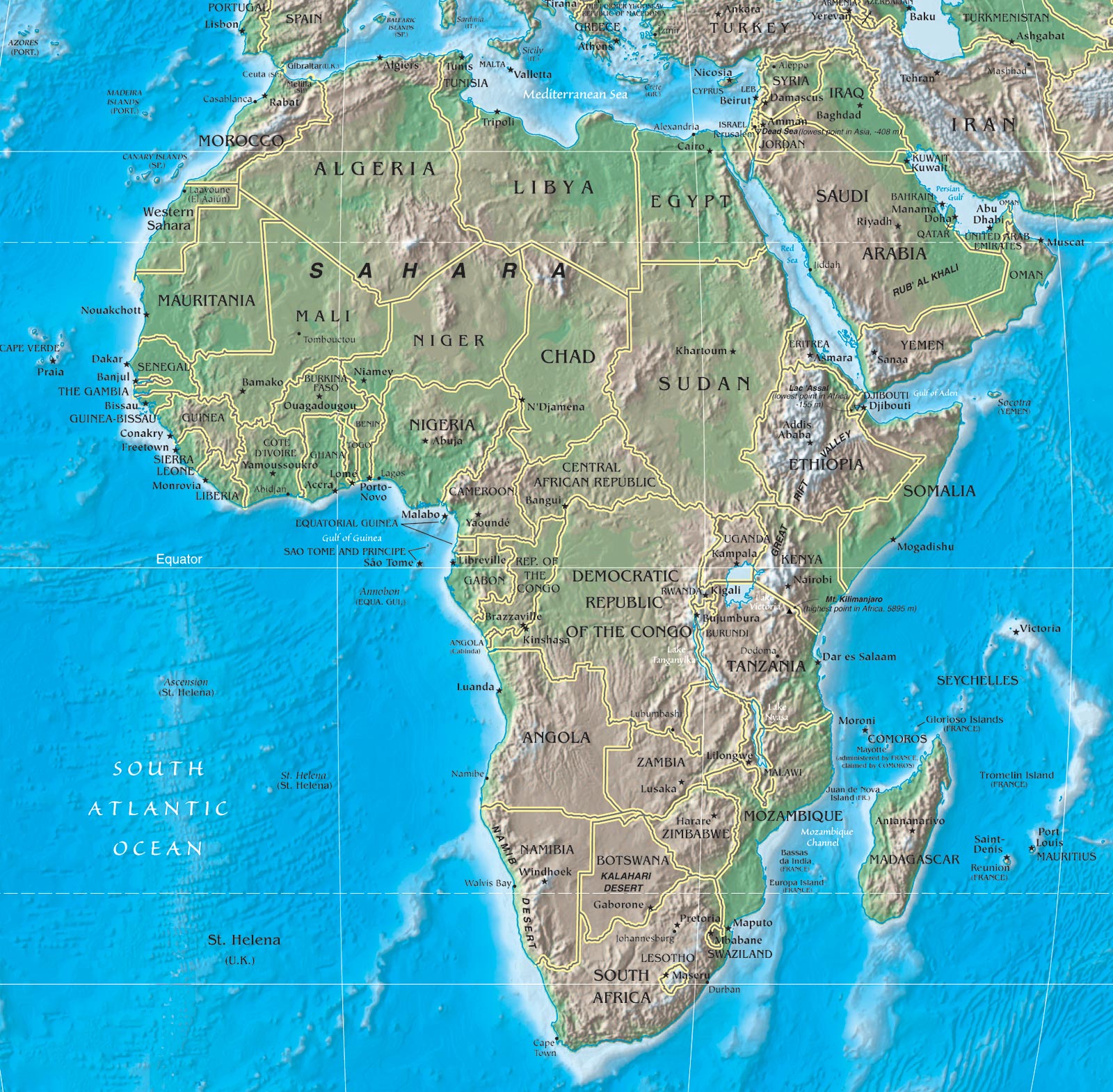 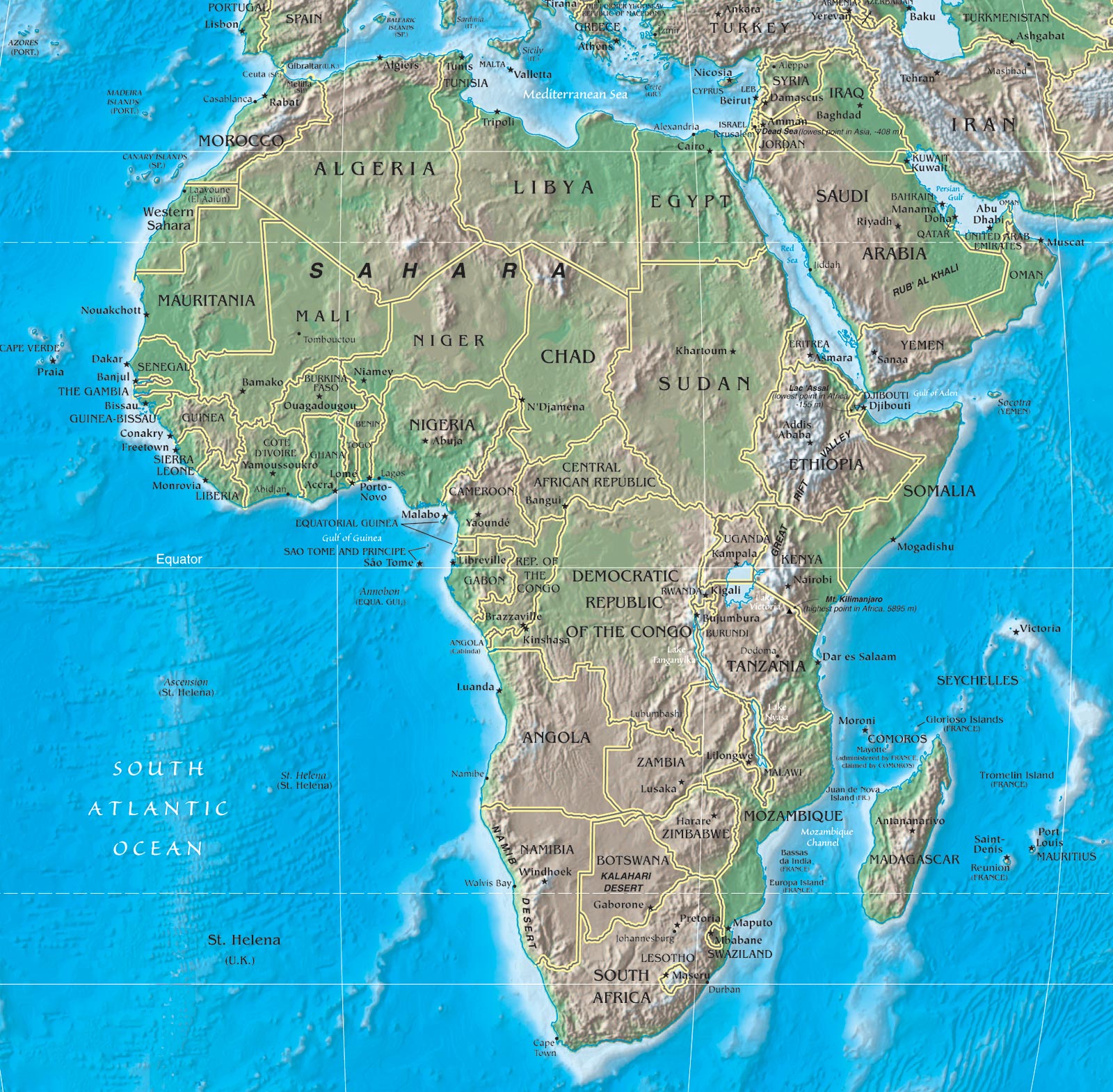 SOUTH SUDAN
Atlas Mountains
Atlas Mountains
• This range extends nearly 1500 miles 
   through Northern Africa.
•  It has been home to many of the Berber 
   tribes.
• There is a fascinating connection (literally) 
   to some mountains  in the United States.
SS7G1 The student will locate selected features of Africa.
Locate on a world and physical map:
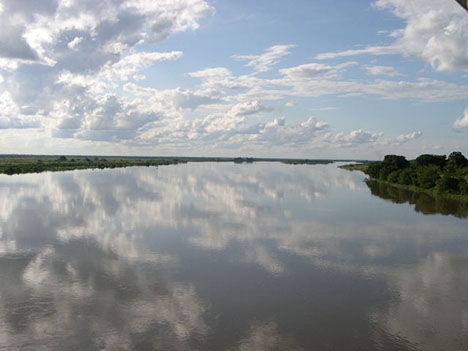 • Congo River
• Niger River
• Nile River
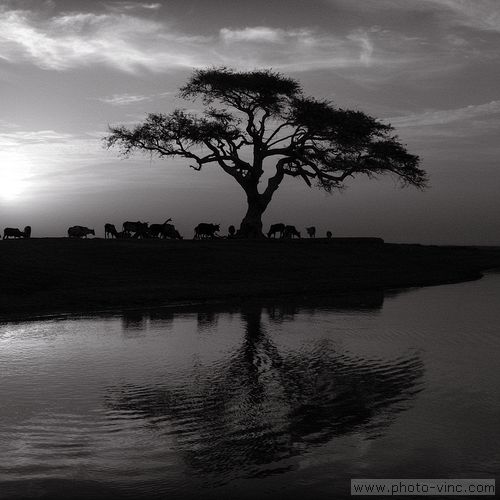 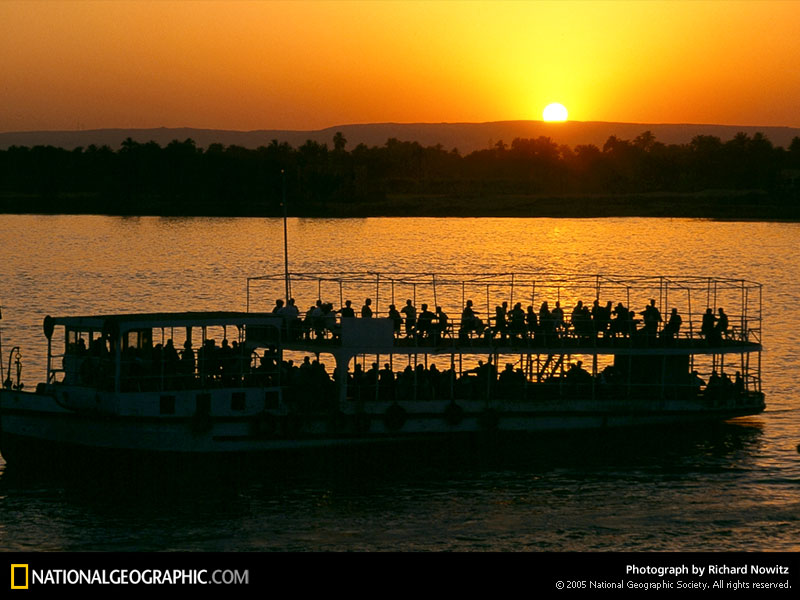 Nile
Niger
Congo
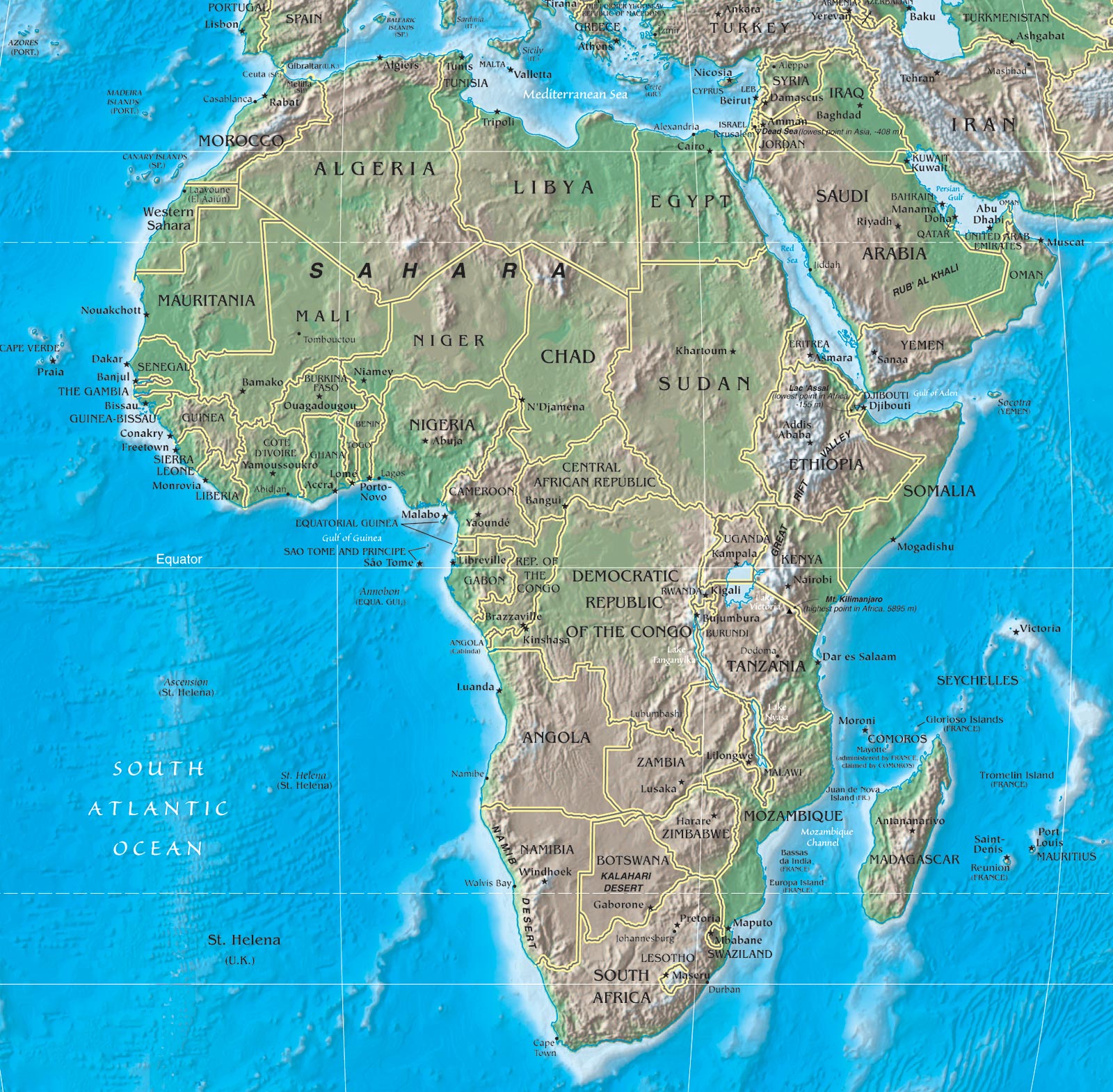 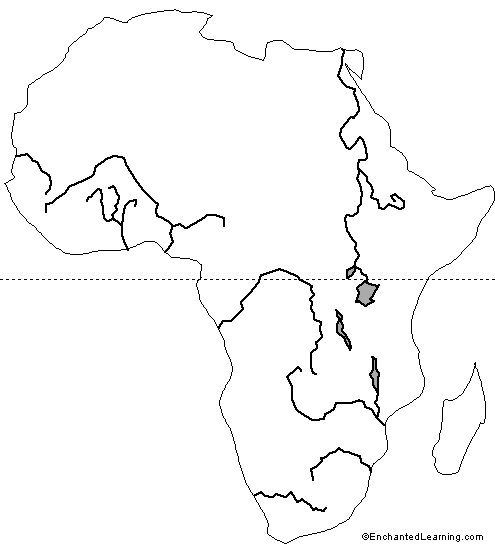 Congo River
• The Congo is the largest river in western 
  central Africa. It is the second largest river 
  on the entire African continent.
• It flows through the second largest rain 
  forest in the world.
• The Congo River is the very reason why 
   the Democratic Republic of Congo, 
   Republic of Congo, and Angola are 
   separate countries.
Niger River
• This crescent shaped river is the main
  river in Western Africa.
• This very “clear” river has the Guinea 
  Highlands as its source.  
• The Niger River empties into the 
  Guinea basin.
SS7G1 The student will locate selected features of Africa.
Locate on a world and physical map:
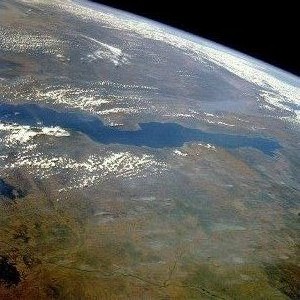 • Congo River
• Niger River
• Nile River
• LakeTanganyika 
• Lake Victoria
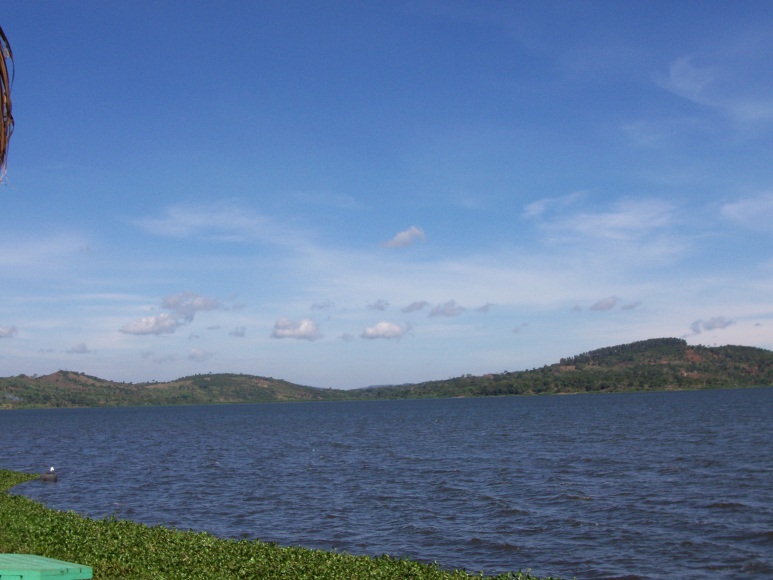 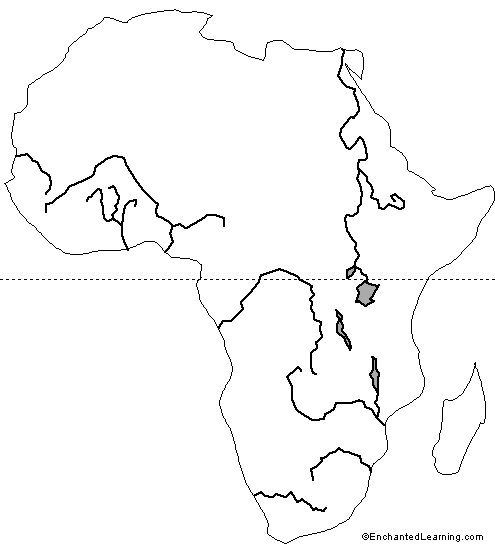 Nile
Niger
Lake 
Victoria
Congo
Lake
Tanganyika
Lake Tanganyika
• It is estimated to be the world’s second 
  largest fresh water lake
• The lake is divided between four countries; 
  Burundi, Democratic Republic of the 
  Congo (DRC), Tanzania and Zambia.
• The water flows into the Atlantic Ocean.
• This lake is very important to the daily 
   lives of people living in Africa.  It has 
   almost 250 species of fish.
Lake Victoria
• This is a very “young” lake.

• The eco-system has been nearly 
  devastated by human influence. 

• Lake Victoria empties into the country of
  Uganda.
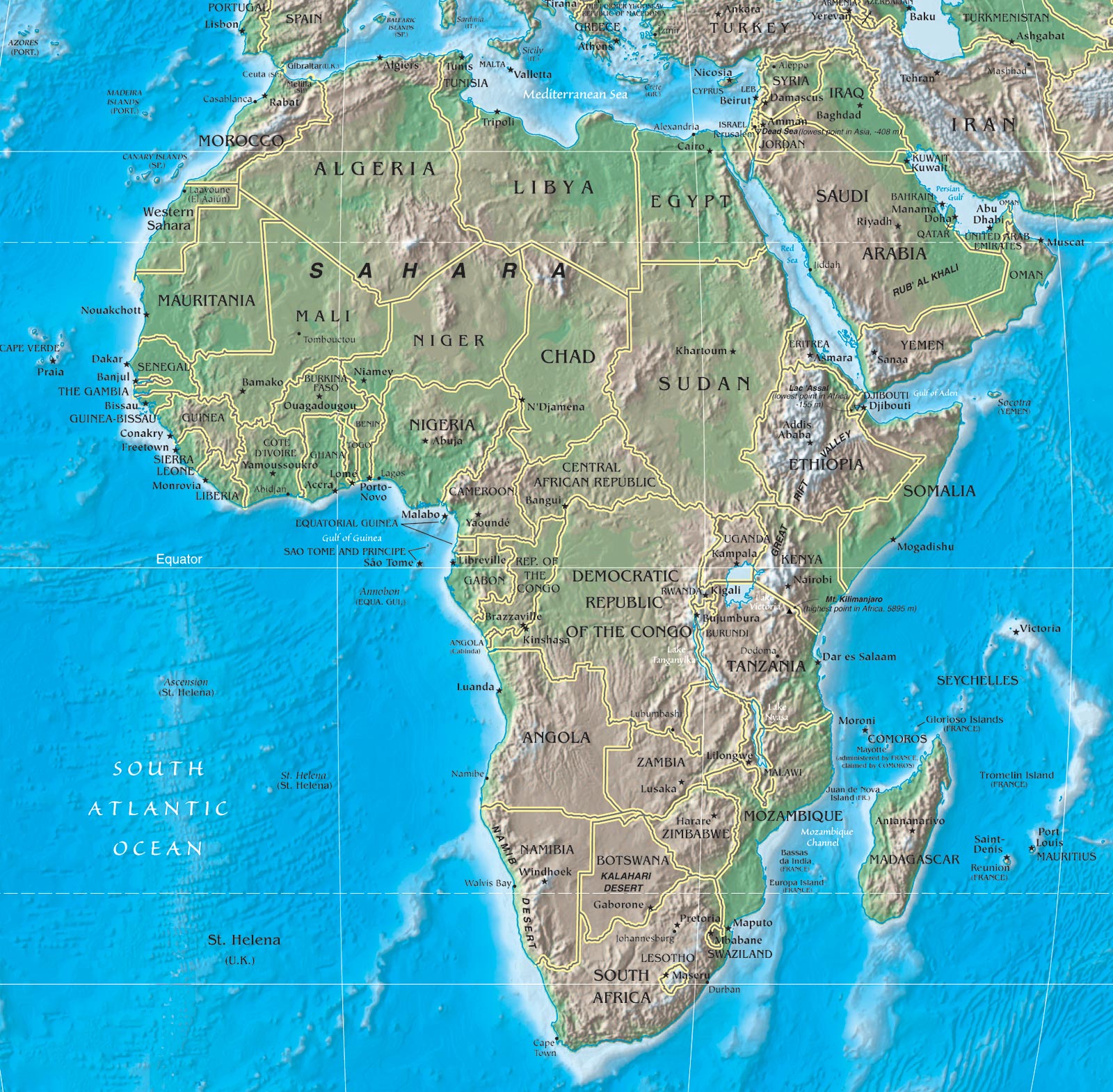 Egypt
Sudan
Nigeria
South Sudan
SOUTH SUDAN
Kenya
Democratic Republic of the Congo (Zaire)
South Africa